Palm Beach TPA Interim Director’s Report
May 3, 2022
Interim Director’s Report
May is National Bicycle Month! Celebrate: BikeLeague.org/BikeMonth  
May 10: Okeechobee Blvd. & SR 7 Workshop: PalmBeachTPA.org/Okee 
May 13: TPA Vision Zero Workshop: PalmBeachTPA.org/VZWorkshop 
Save the Date: Peer Exchange with Austin, TX - September 28-30
Upcoming: TPA Board Transportation News Monday Recap
New Staff: 
Transportation Planner I – Multimodal Development
Transportation Planning Intern (May – July)
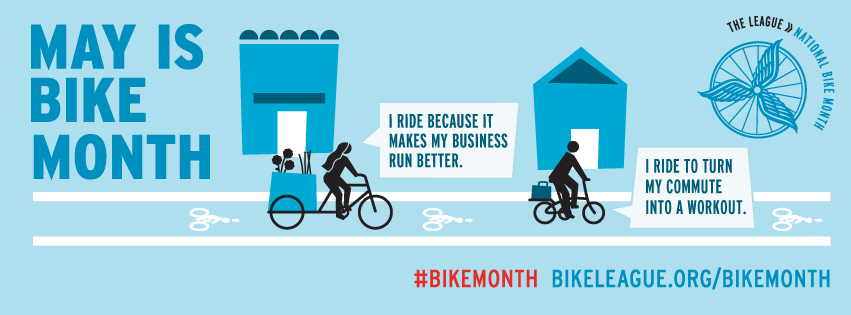 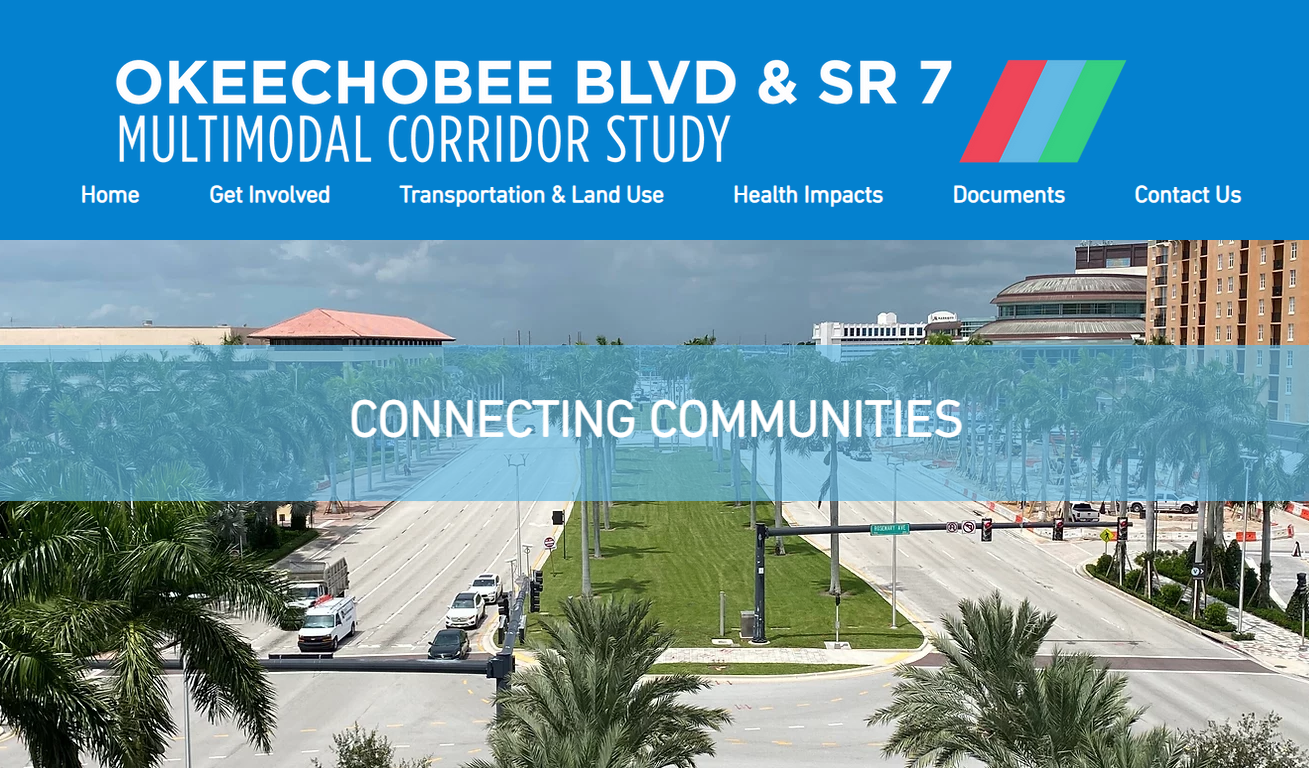 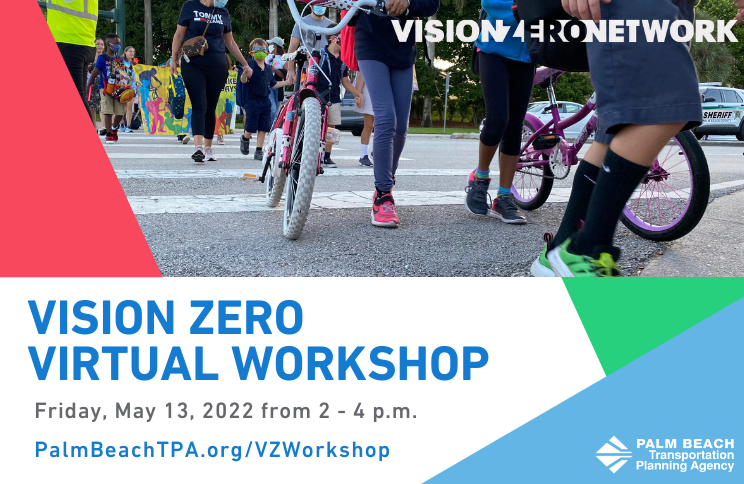 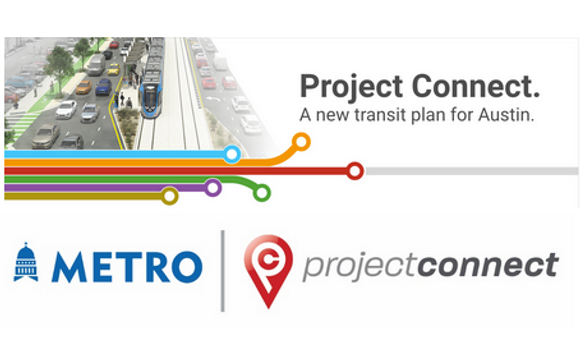 PalmBeachTPA.org
Valerie Neilson, AICP
INTERIM EXECUTIVE DIRECTOR
VNeilson@PalmBeachTPA.org